Mesterséges intelligencia megoldások a rádiós kommunikációért
Dr Antal Csaba
Technológiai igazgató
Adat és analitikai termékfejlesztés
Ericsson, BSS/OSS
Dr Antal Csaba
Ericsson
2025-06-02
Data and Analytics PortfolioBusiness and Operations Support Systems – BSS/OSS
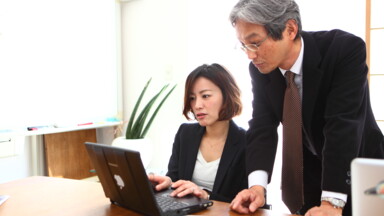 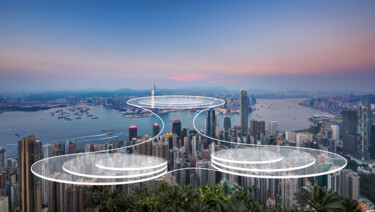 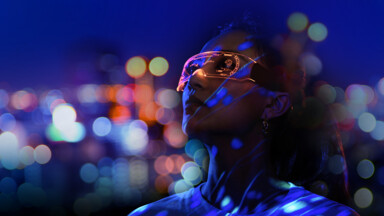 Expert Analytics
Improve customer experience and drive revenue with a multivendor cross-domain telecom analytics solution
Telco DataOps Platform
Transform data into strategic asset with unified data collection, refinement, management and governance
Telco IT AI Apps
Drive operational excellence and business growth with AI-driven customer, service & operations insights.
Root Cause Analysis (RCA) the challenge
Conventional explainer output
Objective
Automatically determine the root cause of incidents (e.g. low throughput in a radio cell)
Direction
Utilize explainable machine learning models
Challenge
Tackle complex causal interactions between network parameters
Explainers provide correlation but not causal links
The output of conventional explainers include impacts of root causes and other consequential effects
Higher cell load leads to a decrease in downlink throughput.
Additional indirect effects arising from interference and channel quality.
Baseline
DL throughput
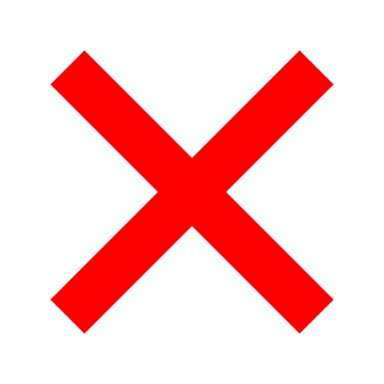 RCA:
The load is recognized as the primary factor.
Channel quality and interference are also evident.
Label
DL throughput
Channel quality
Features
Interference
Load
Root Cause Analysis (RCA)the results
Causality-aware explainable model structures
Causality-aware explainer output
Publications
D. M. Kelen, M. Petreczky, P. Kersch, A. A. Benczúr. Theoretical evaluation of asymmetric Shapley values for root-cause analysis. ICDM 2023
D. M. Kelen, Á. Jung, P. Kersch, A. A. Benczúr: Distribution-Free Data Uncertainty for Neural Network Regression. ICLR 2025

Patents
4 patents by Ericsson personnel
1 patent with SZTAKI contributors

PhD thesis
D. M. Kelen Formalizing Heuristics in Machine Learning, Supervisor: András A. Benczúr, 2025
Causality graph
DL throughput
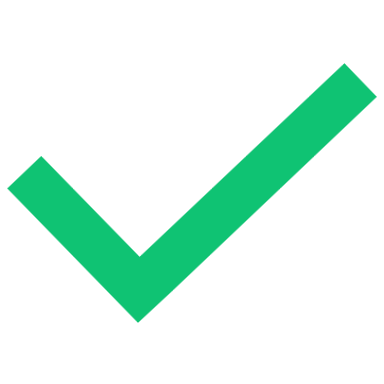 RCA:
Label:DL throughput
y
Explainer(SHAP)
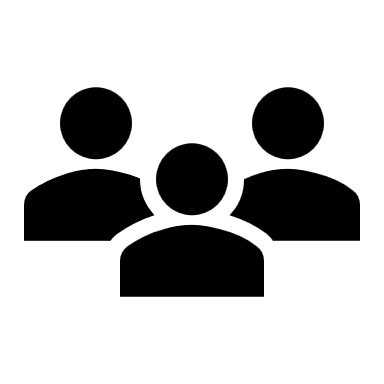 Feature sets:
A: cell loadB: interferenceC: path loss
C
B
Domain experts
A
Label
DL throughput
Channel quality
Features
Interference
Load
Dimensioning
Results
Training on Spark and Scala
Enhanced measurement framework and modeling
Concept development for general dimensioning
Improved AVRO serialization
Objective
Accurate model-based dimensioning of EEA aggregation
Optimize footprint
Direction
Create a measurement framework and model for the EEA aggregator
Challenge
Over-dimensioning: costly, under-dimensioning: overload
Insufficient real data
Release is not deployed when customers need dimensioning
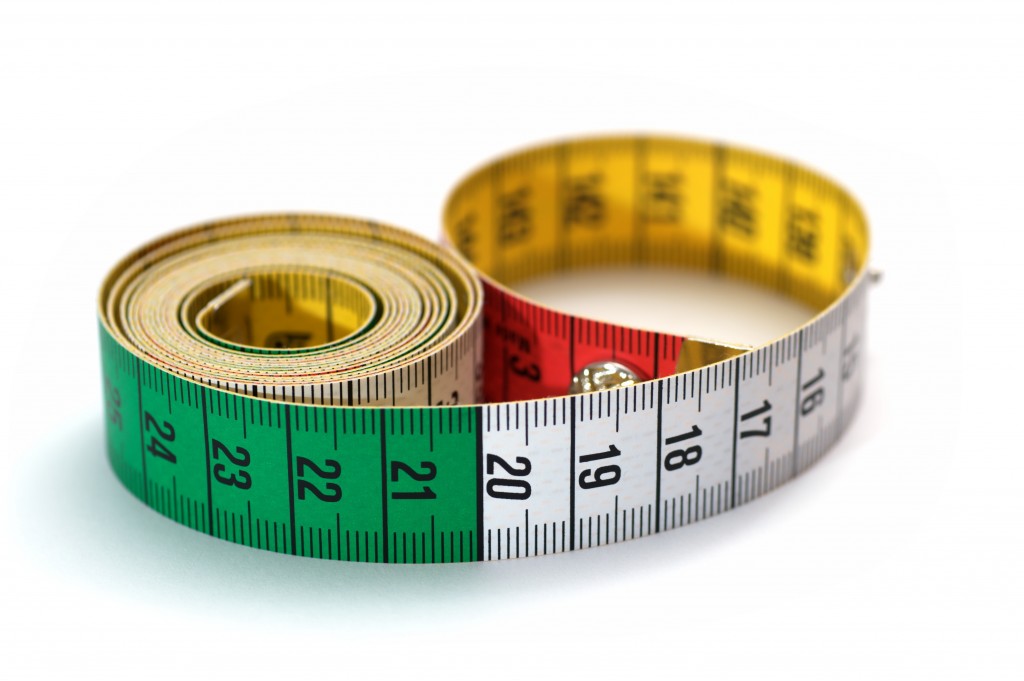 Machine Learning Operationsthe challenge
Ericsson
SZTAKI
Objective
MLOps: a streamlined and automated process designed for the reliable and efficient development of AI/ML, ensuring scalability.
Direction
Create a new product or platform focused on MLOps.
Challenge
Technology leadership in AI
Rapid time to market
Choosing the right components
Distinguishing product features
MLOps product idea
Studies prototypes
Product decision
Studies on new features
Collection of internal user base
Producti-zation
Prototypes
Code
Decision to make it a global Ericsson platform
General usage by Ericsson products
Machine Learning Operationsthe results
Research, prototypes, and coding
Scalability: Sampling input data and different scheduling techniques
Detection of generic model input data drift
Signed model packages
Intellectual property rights protection
NiFi processor invocation
Research focus areas
Explainability of models
MXE in serverless environments
Protection against adversarial attacks
Watermarking techniques​
ReproduciblePipelines
Efficient feature engineering
Scalability
Concurrency
Optimal model selection
Explainability
Bias vs variance tradeoff
Latency
Drift Detection
Security& IPR protection
Telco IT AI EngineOSS/BSS native platform to deliver AI and Gen-AI use cases
AI and Gen-AI Apps
Smart Pricing
Network Insights Assistant
Product Configuration Assistant
Guided Selling (CPQ)
Intelligent Ops Assistant
VNF Service Degradation Correlation
Next Best Offer
UI Front-end (presentation layer)
Telco Knowledge
Standards
Data Models
Foundation models
ML Compute Engine
DeclarativeAutoML
Agent Orchestration and Registry
Prompt  Management
AI workflow Orchestration
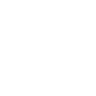 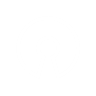 Telco IT 
AI
Engine
…
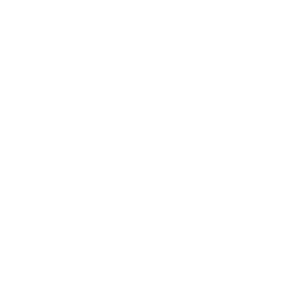 ML Pipeline Orchestrator
Model LCM
Ontology
Topology
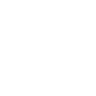 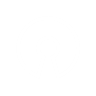 Guardrails
RAG           Query/Index management
Agent Registry
Security
GIT Repository Service
ML Exploration
Observability
ML Tracking Server
LLMOps
MLOps
Integration layer
Portfolio domains
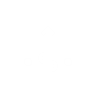 Monetization
Core Commerce
Data and Analytics
Orchestration
OSS/BSS Services
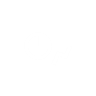 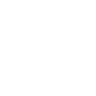 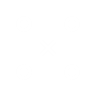 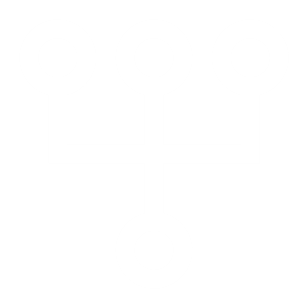 RAG: Retrieval Augmented Generation operations. LLMOps: Large Language Model operations
[Speaker Notes: Ericsson Gen-AI framework is designed to address key challenges in the Gen-AI space by providing a standardized approach to packaging and delivering Gen-AI use cases with SA BOS products. It features a multi-layered architecture, including a standard UI for customer interaction and service delivery agents, a Gen-AI engine with orchestration, RAGOps, LLMOps, and storage layers, and an integration layer to streamline connections with OSS/BSS products. Additionally, a client layer acts as a microservice receiver, enabling GenAI capabilities in our offerings. This framework ensures a uniform user experience, accelerates market readiness, and leverages our extensive knowledge assets.

Description
We have developed an Ericsson generative AI framework for OSS/BSS that provides a strong foundation for rapid development of generative AI applications to keep pace with growing market needs.
The generative AI framework helps generative AI applications seamlessly integrate with Ericsson OSS/BSS products through a client layer that acts as a receiver microservice
At its core the framework comprises of a generative AI engine which includes Retrieval Augmented Generation operations (RAGOps), Large Language Model operations (LLMOps), an orchestration layer for coordination of AI tasks and processes, and a storage layer for managing data storage and retrieval efficiently. 
The framework emphasizes reusability and accelerates AI use case development with pre-integrated telco knowledge kits. These kits and Ericsson's proprietary insights combine telecom knowledge sources, including TM Forum (TMF) and 3rd Generation Partnership Project (3GPP) standards. This allows operators to quickly combine these resources with their data, reducing the time-to-market for new services.
Security has been a key focus area in the generative AI framework, with a multi-layered security approach to mitigate risks such as adversarial attacks, model inversion, and data poisoning. Ethical considerations are integral, with built-in guardrails to ensure compliance with ethical standards and regulations. Furthermore, the generative AI framework continuously monitors performance metrics, providing automated alerts for anomalies to maintain optimal customer experience.
The generative AI framework provides flexibility to integrate with various open source and commercial foundation models.
The standard UI front-end exposes generative AI use cases, and service delivery agents automate activities performed by Ericsson OSS/BSS Services Ericsson OSS/BSS Services teams.
“This comprehensive generative AI framework provides a resilient base to scale and accelerate generative AI application development,]
Benefits of collaboration
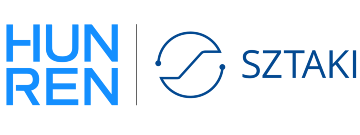 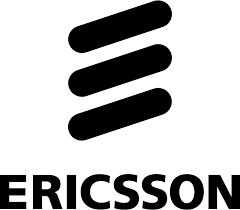 Enhances Ericsson's position as a technology leader
Intellectual property – e.g. patents and publications
Expert insights and expertise
Boost innovation capability
Real-world challenges
Impact the industry
Contribute to new products, new features
Attract more funding and resources